РЕГИОНАЛЬНАЯ ПЛОЩАДКА СЕТЕВОГО ВЗАИМОДЕЙСТВИЯ САРАТОВСКОЙ ОБЛАСТИ
Область подготовки из перечня ТОП-50: Промышленные и инженерные технологии (специализация «Машиностроение, управление сложными техническими системами, обработка материалов»).
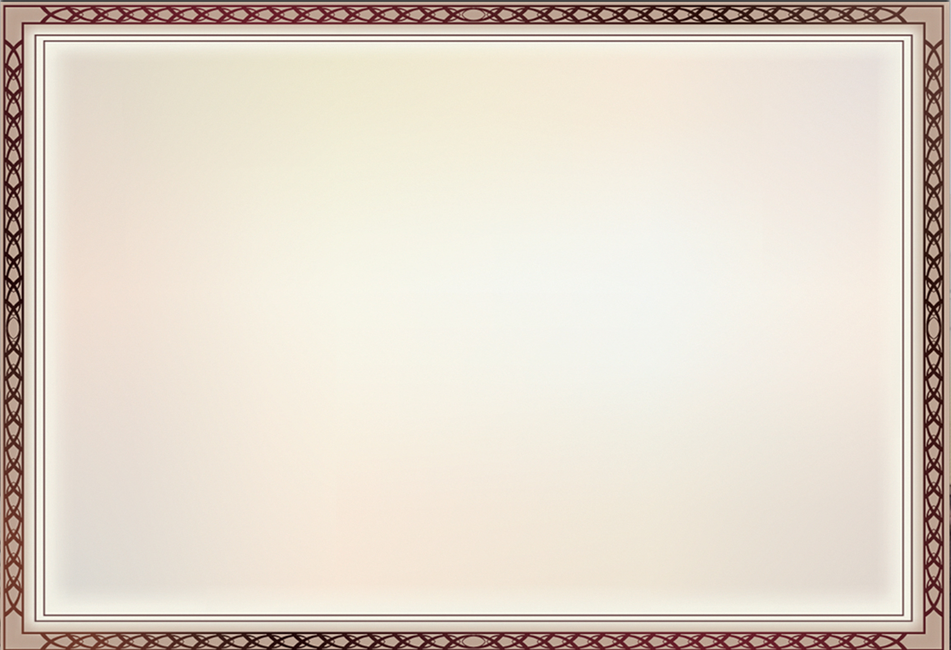 ГАПОУ СО «Поволжский колледж технологий и менеджмента» - Региональная площадка сетевого взаимодействия Саратовской области Область подготовки из перечня ТОП-50: Промышленные и инженерные технологии (специализация «Машиностроение, управление сложными техническими системами, обработка материалов»)
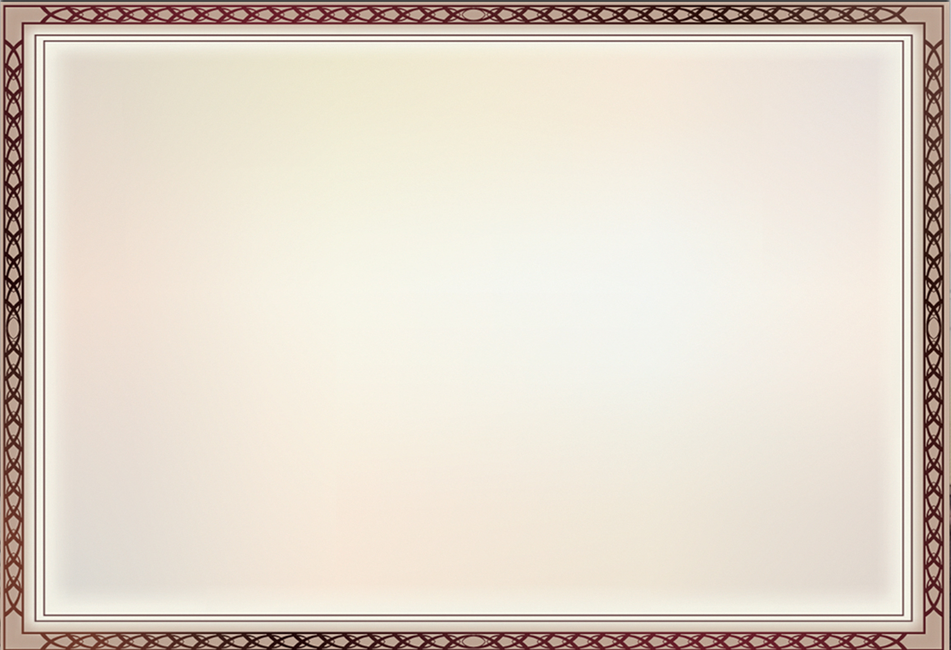 НОРМАТИВНО-ПРАВОВАЯ БАЗА СОЗДАНИЯ СЕТИ
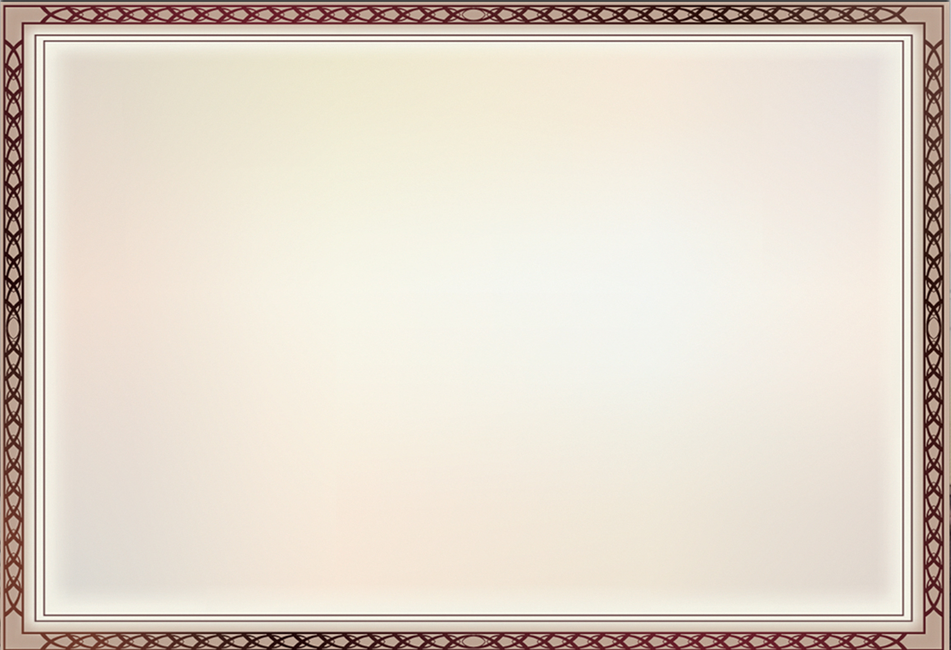 СОСТАВ КООРДИНАЦИОННОГО СОВЕТА
Григорьева Людмила Александровна, и.о. зам. министра МО СО, начальник отдела развития профессионального образования министерства образования Саратовской области, председатель;
Дмитриев Дмитрий Владимирович, директор ГАПОУ СО «Поволжский колледж технологий и менеджмента», руководитель региональной площадки сетевого взаимодействия, заместитель председателя;
Шепелева Елена Юрьевна, заместитель директора по УМНД ГАПОУ СО «Поволжский колледж технологий и менеджмента», секретарь;
Члены:
Дермер Борис Викторович, директор ГАПОУ СО «Губернаторский автомобильно-электромеханический техникум»; 
Кукушкин Михаил Александрович, директор  ГАПОУ СО «Энгельсский промышленно-экономический техникум»; 
Мельников  Михаил Иванович, директор  ГАПОУ СО «Саратовский техникум промышленных технологий и автомобильного сервиса»; 
Шитов Александр Михайлович, директор ГАПОУ СО «Балаковский промышленно-транспортный техникум им. Н.В. Грибанова»;
Никулина Элла Александровна, директор  ГАПОУ СО «Балаковский политехнический техникум».
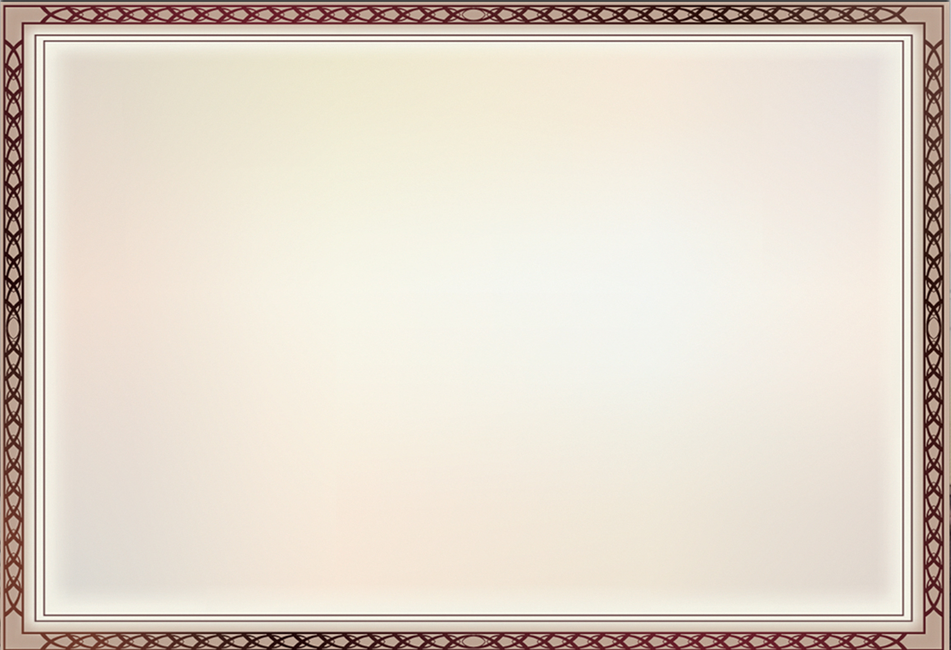 ЦЕЛИ И ЗАДАЧИ РПСВ СО
Цель: Подготовка высококвалифицированных специалистов по наиболее востребованным и перспективным рабочим профессиям, в соответствии с международными стандартами и передовыми технологиями в 50 % образовательных учреждений СПО Саратовской области.
 Задачи: 
обеспечить обновление, актуализацию и внедрение образовательных программ по ФГОС ТОП-50 в соответствии с требованиями международных стандартов;
сформировать сеть образовательных организаций, реализующих программы СПО, в которых создана материально-техническая и учебно-методическая база для подготовки кадров в соответствии с современными стандартами и передовыми технологиям;
обеспечить внедрение в систему СПО современных методик и образовательных технологий (практико-ориентированные методы обучения, сетевые, дистанционные формы обучения, сетевое взаимодействие с МЦК, РКЦ, проведение демонстрационного экзамена);
повысить квалификацию всех педагогических и руководящих работников образовательных организаций, внедривших новые ФГОС СПО;
подготовить экспертов для проведения демонстрационного экзамена и чемпионатов «Молодые профессионалы» Ворлдскиллс;
повысить квалификацию мастеров производственного обучения;
организация и проведение региональных чемпионатов по профессиональному мастерству «Молодые профессионалы» Ворлдскиллс; всероссийских олимпиад и конкурсов;
создать систему мониторинга качества СПО и сформировать систему оценки  профессиональных квалификаций, используя независимые системы оценки качества, используя, как инструмент чемпионаты «Молодые профессионалы» Ворлдскиллс.
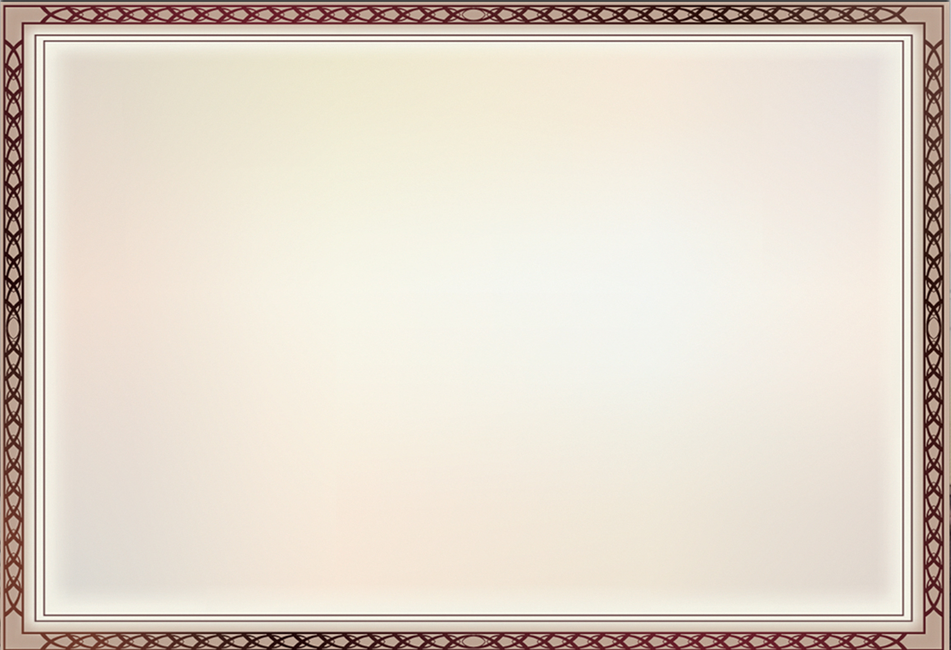 Дорожная карта Саратовской области
по формированию и обеспечению функционирования региональной сети подготовки кадров по наиболее востребованным, новым и перспективным профессиям и специальностям СПО на основе создания  РПСВ
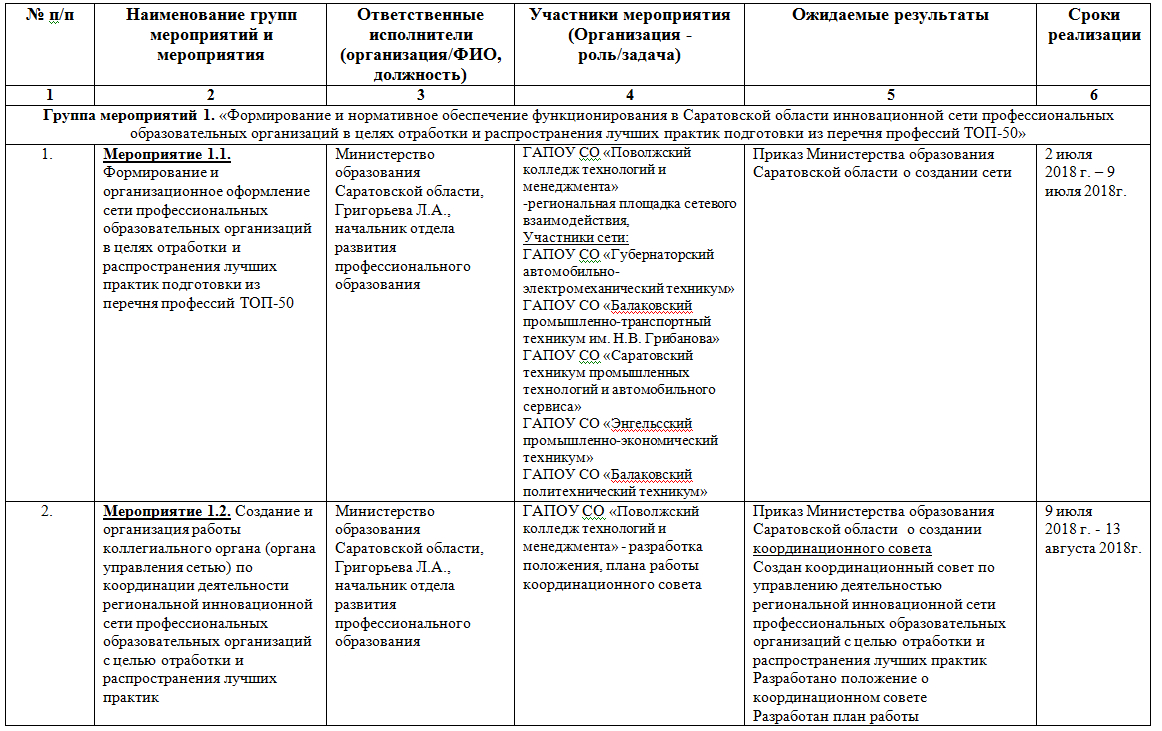 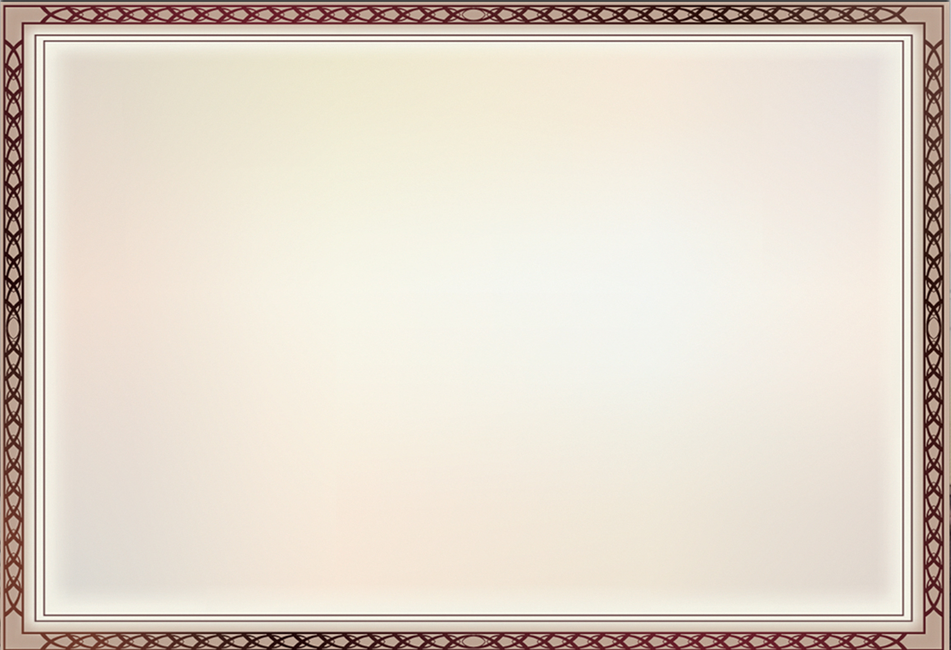 ДОРОЖНАЯ КАРТА РПСВ СО
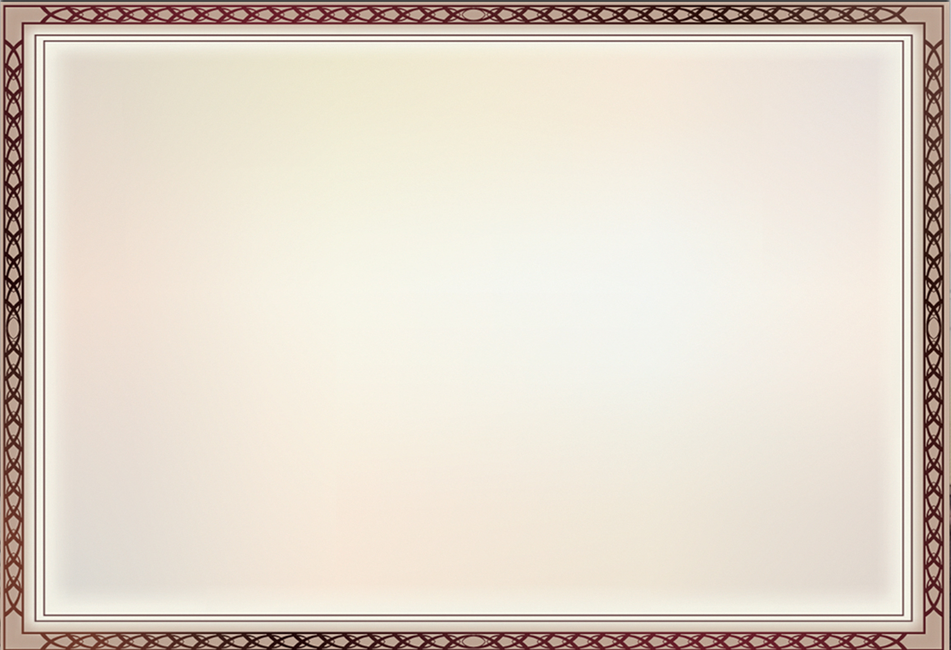 Группа мероприятий 1. «Формирование и нормативное обеспечение функционирования в Саратовской области инновационной сети профессиональных образовательных организаций в целях отработки и распространения лучших практик подготовки из перечня профессий ТОП-50»
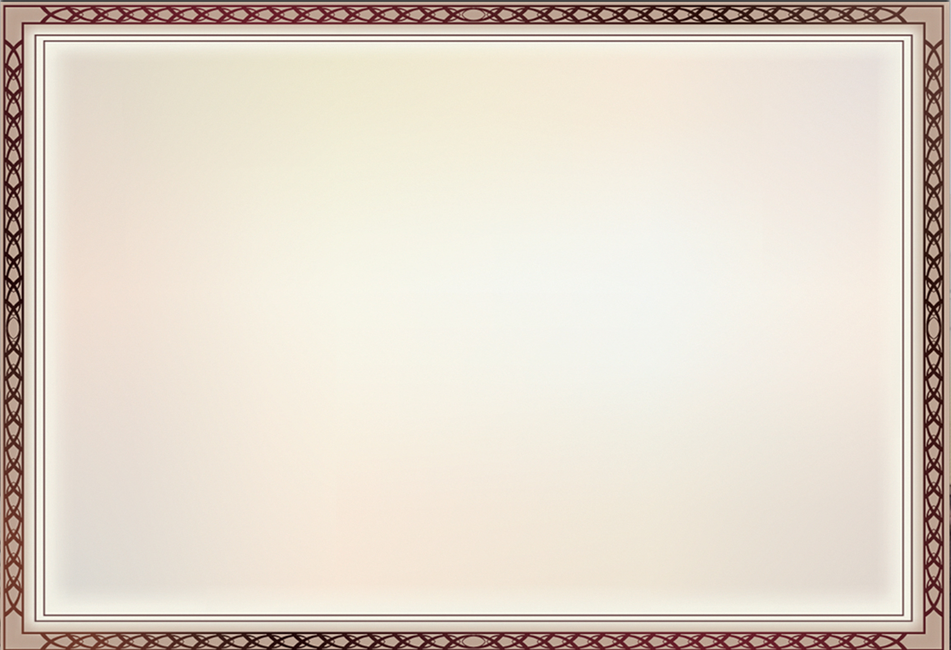 Группа мероприятий 2. Обеспечение оснащения региональной площадки сетевого взаимодействия
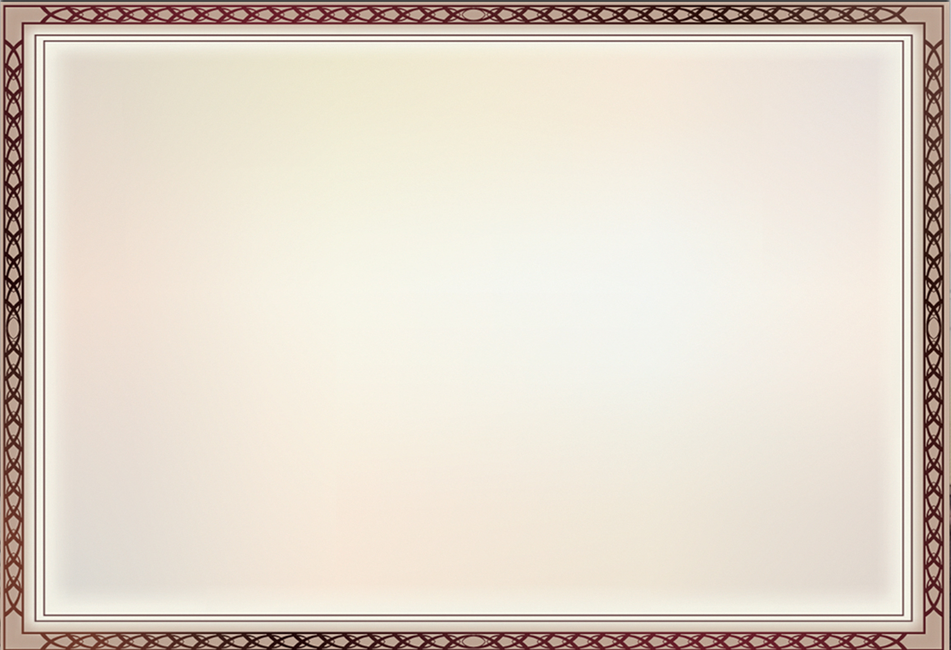 Группа мероприятий 3. Трансляция лучших практик и технологий в целях обеспечения в субъекте Российской Федерации подготовки кадров по ТОП-50 на основе сетевого взаимодействия
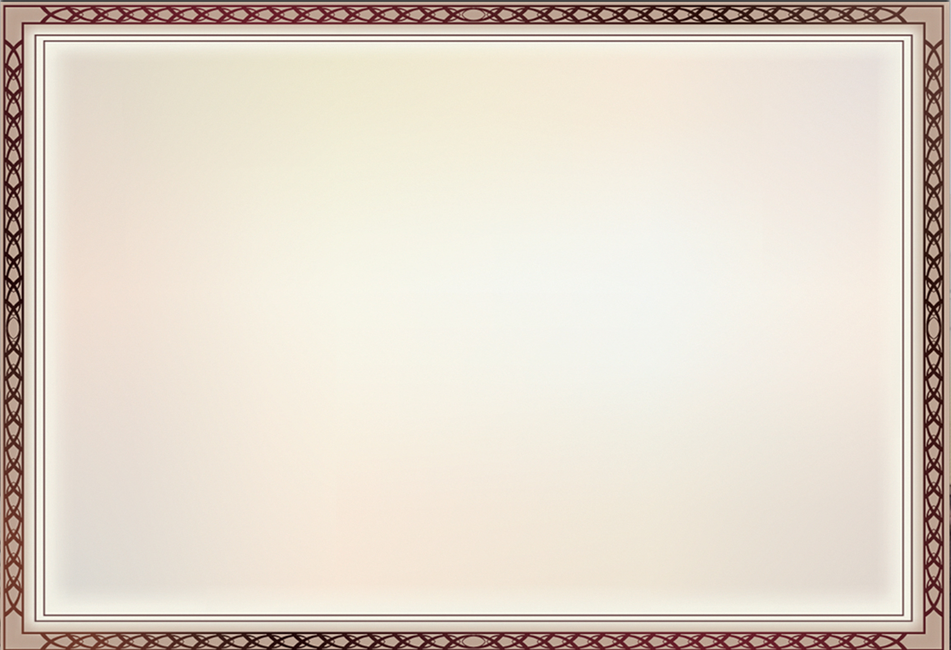 Группа мероприятий 4. Распространение нового инструмента оценки качества подготовки кадров – демонстрационного экзамена
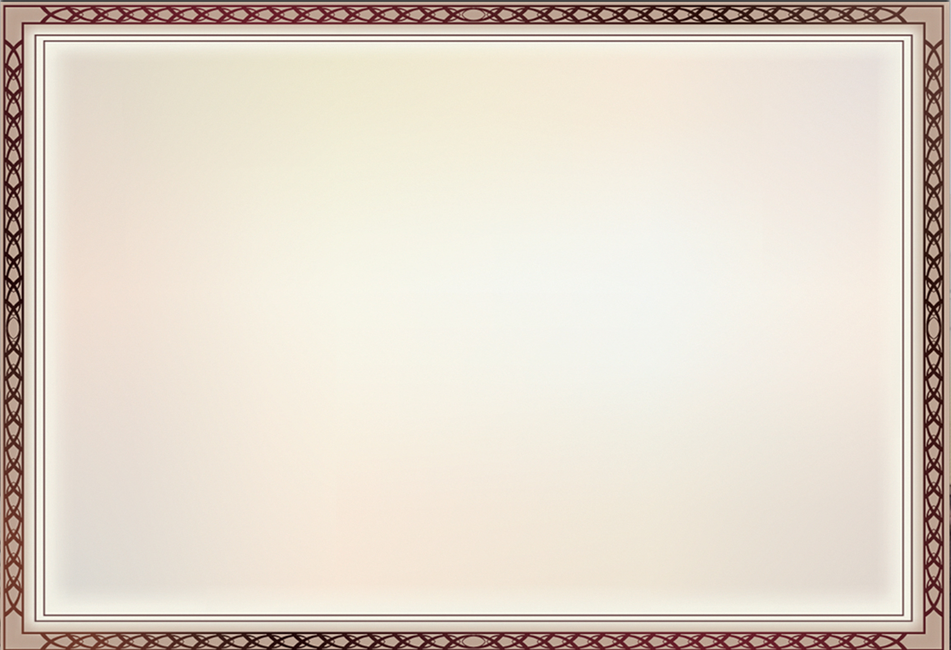 ПОВЫШЕНИЕ КВАЛИФИКАЦИИ ПЕДАГОГОВ
Октябрь, 2018г.
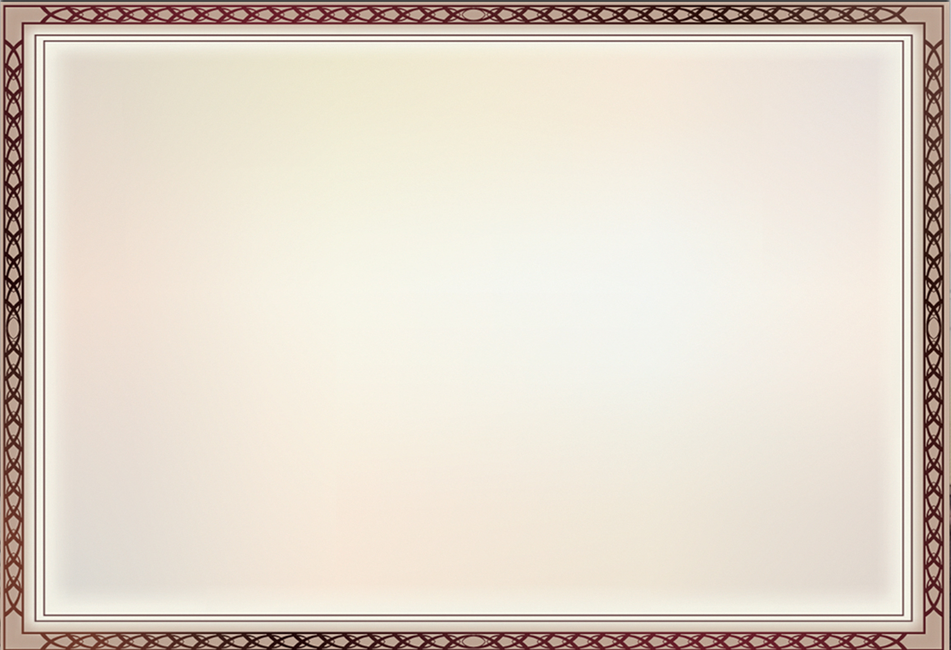 ПРОГРАММА КПК 
«Использование дистанционных образовательных
технологий и электронного обучения в образовательном
процессе в профессиональном образовательном учреждении»
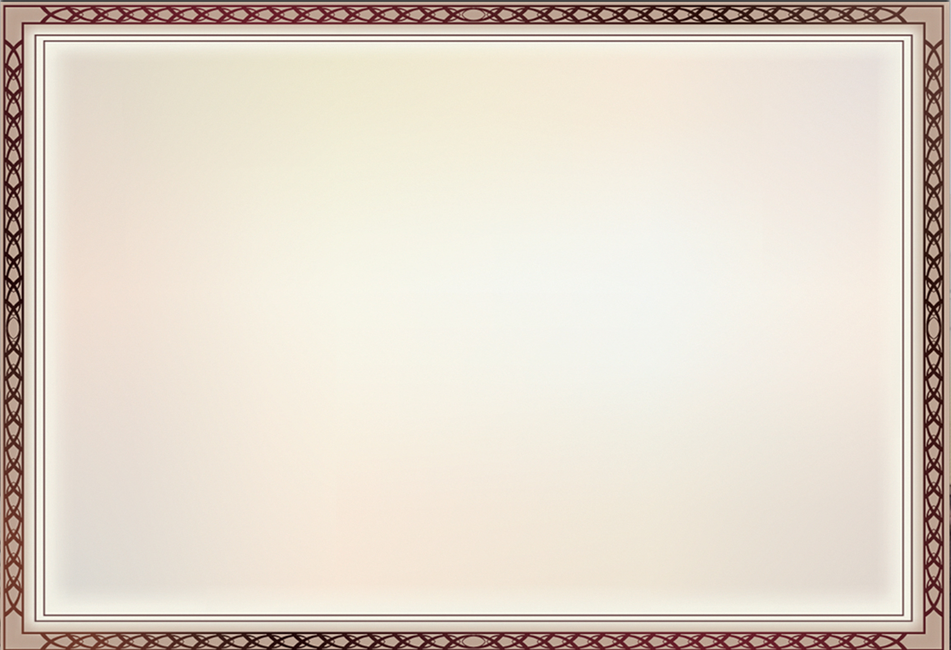 Подготовка студентов к чемпионатам WSR по компетенциям «Токарные работы на станках с ЧПУ», «Фрезерные работы на станках с ЧПУ».
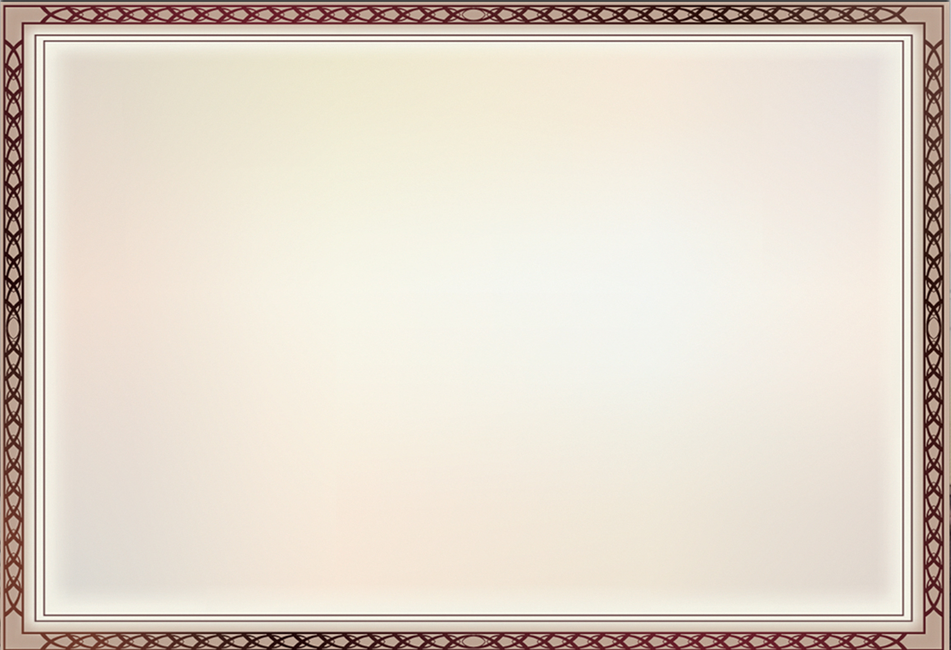 РАЗРАБОТКА ОПОП
УЧЕБНЫЕ ПЛАНЫ -100%
ПРОГРАММЫ -100%
ФОС – 100%
УМК
15.01.10 «Мехатроника и мобильная робототехника (по отраслям)»
15.02.32 «Оператор станков с программным управлением»
15.01.33 «Токарь на станках с числовым программным управлением»
15.01.34 «Фрезеровщик на станках с числовым и программным управлением»
15.02.15 Технология металлообрабатывающего производства
15.01.05 Сварщик (ручной и частично механизированной сварки (наплавки)
15.02.12 Монтаж, техническое обслуживание и ремонт промышленного оборудования (по отраслям)
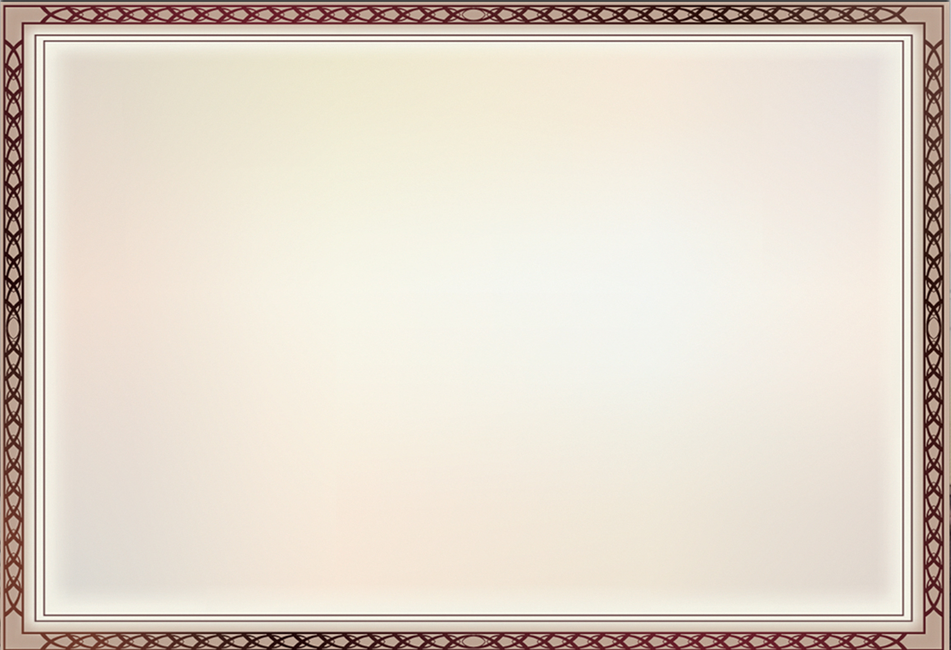 Разработка диагностических средств для оценки качества подготовки в рамках демонстрационного экзамена
15.02.32 «Оператор станков с программным управлением»
15.01.33 «Токарь на станках с числовым программным управлением»
15.01.05 Сварщик (ручной и частично механизированной сварки (наплавки).
15.01.34 «Фрезеровщик на станках с числовым и программным управлением».
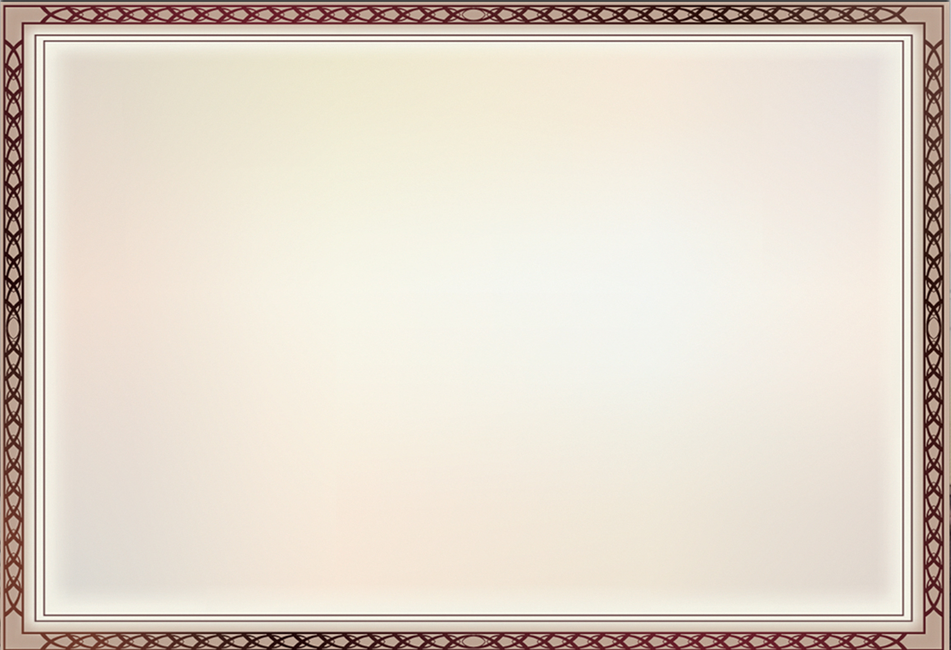 ФОРМИРОВАНИЕ ЕДИНОГО ОБРАЗОВАТЕЛЬНОГО ПРОСТРАНСТВА
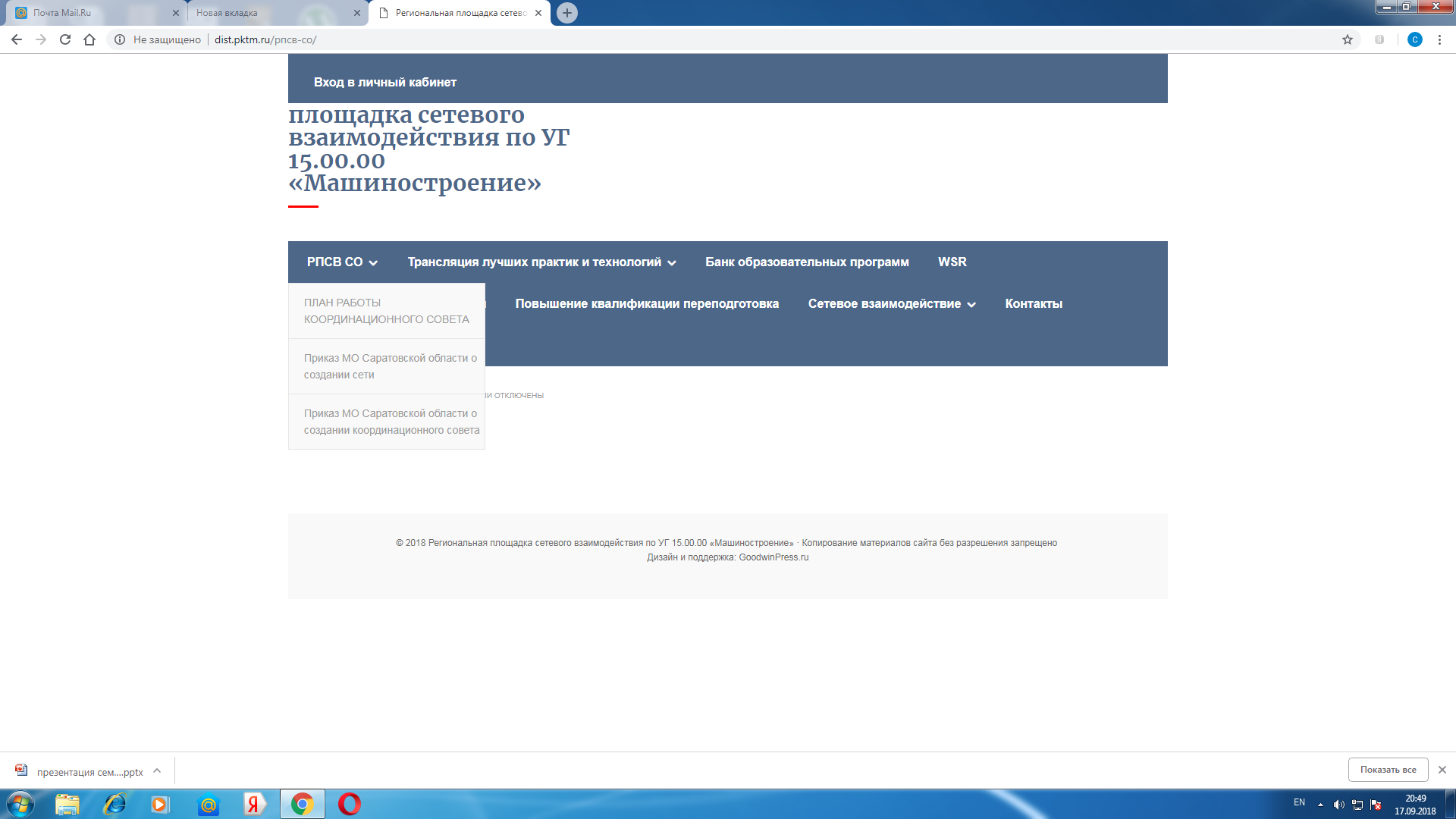 http://dist.pktm.ru/
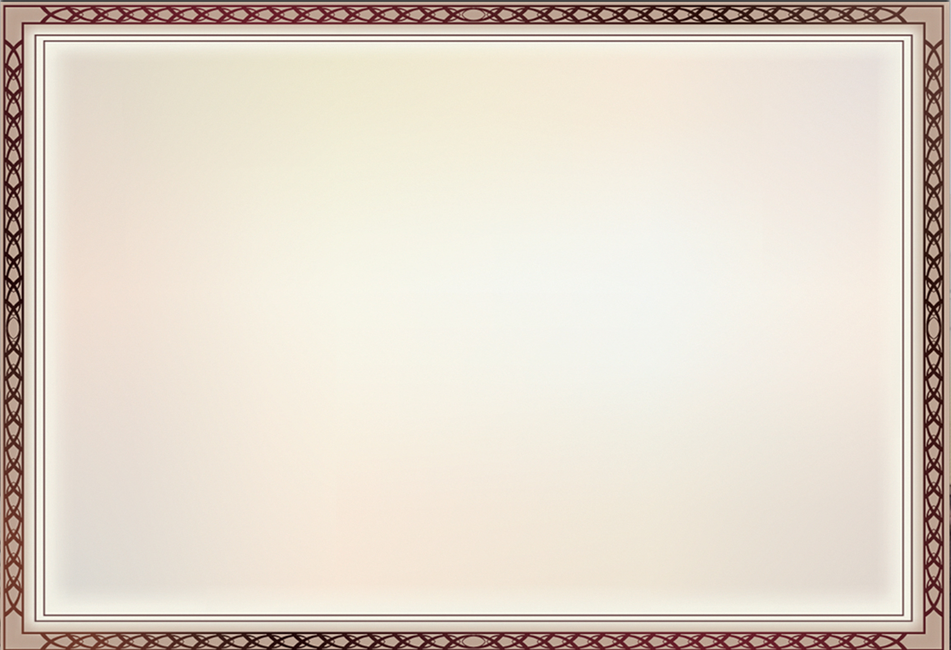 РАЗРАБОТКА ОПОП
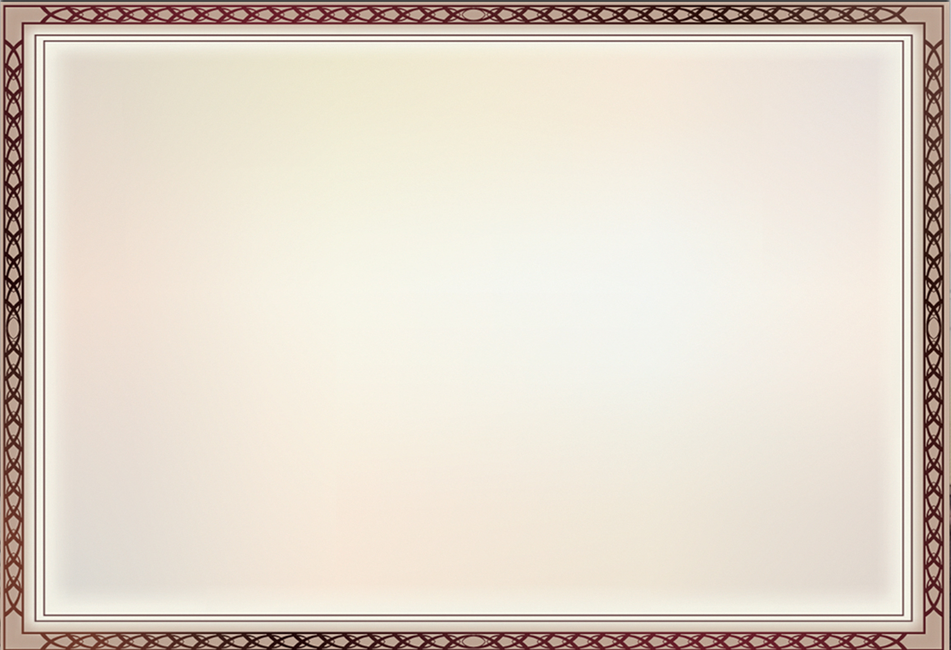 Разработка диагностических средств для оценки качества подготовки в рамках демонстрационного экзамена
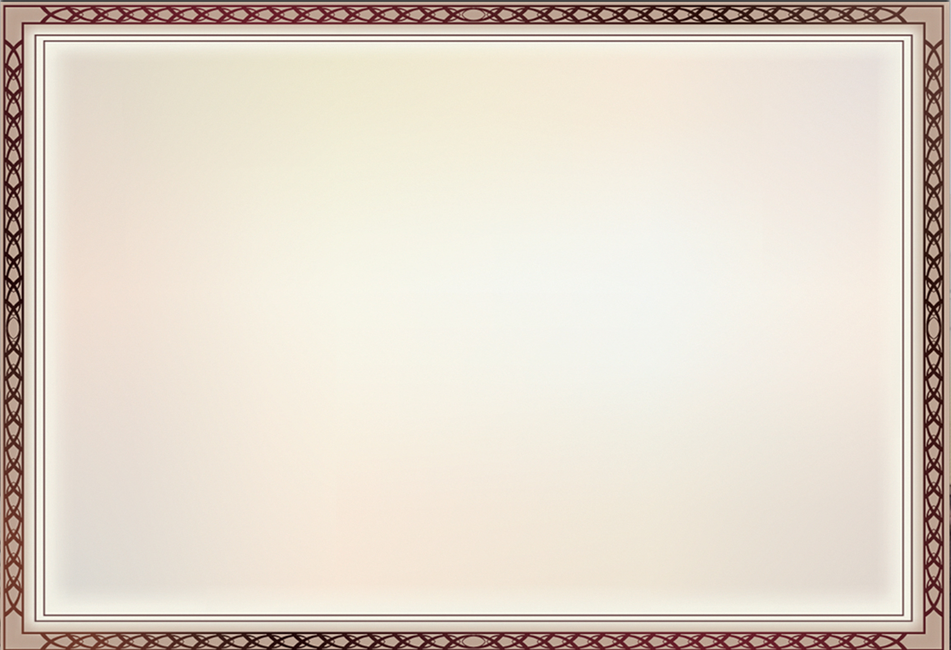 СПАСИБО ЗА ВНИМАНИЕ!